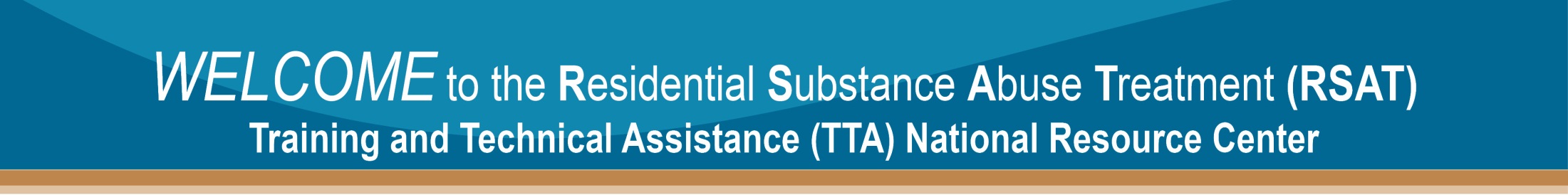 Working with Resistant Clients
CLIENT ENGAGEMENT
  CLINICAL SUPERVISION
  BASICS OF MOTIVATIONAL INTERVIEWING
December 21st, 2011
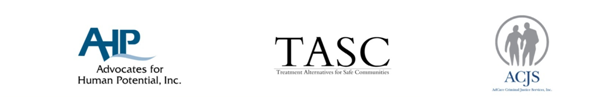 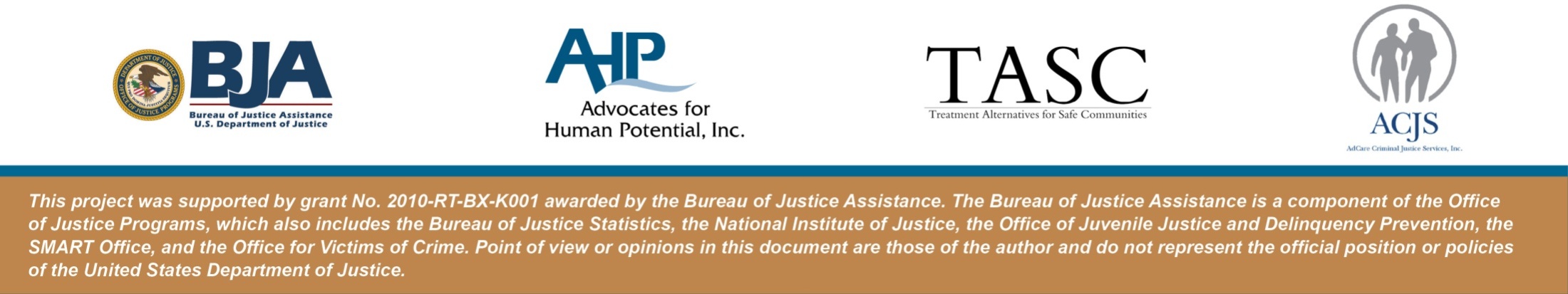 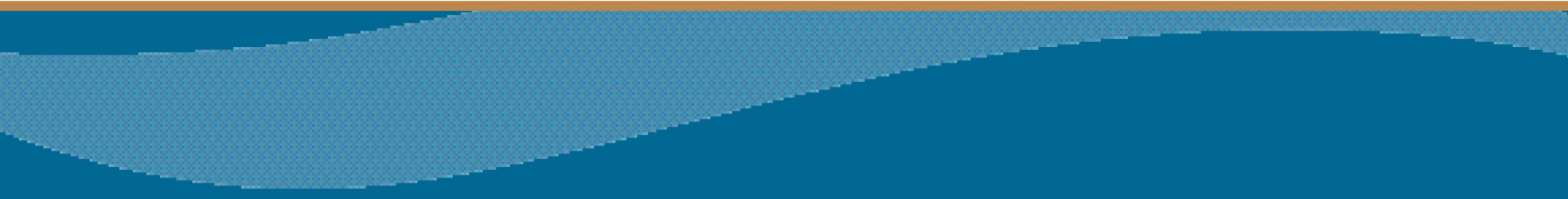 BASICS OF  MOTIVATIONAL INTERVIEWING
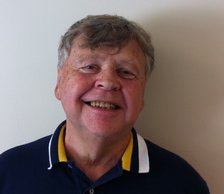 Daniel Ryan
2
About the Presentation
This presentation is, in large part, dependent on Miller and Rollnick’s text – Motivational Interviewing. It is a succinct interpretation of Motivational Interviewing (MI) philosophy and is not intended to be a fully comprehensive review of the subject.

	Participants will learn:
One of MI’s most important rules, that confrontation doubles an inmate’s resistance
How vital empathy is to successful MI counseling
That the way to respond to an inmates’s resistance is through non-resistance; hostility and criticism are counterproductive an ineffective when using MI philosophy.
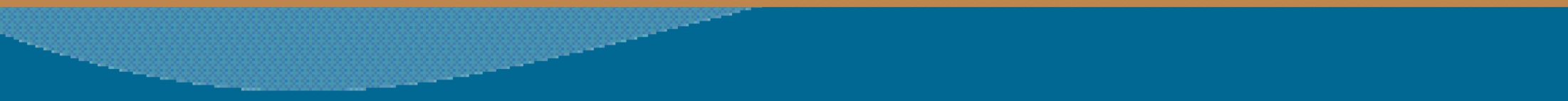 3
Learning Objectives
Participants will be able to:

Describe substance abuse and addictions as it is identified by the national Institute of Drug Abuse
Identify at least two (2) key principles of Motivational Interviewing
Describe at least seven (7) rules of Motivational Interviewing
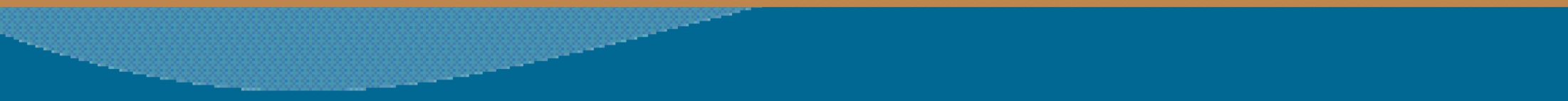 4
General Background of Substance Abuse
There are many “mistaken beliefs” surrounding substance abuse based on fallacies that masquerade as instances of reasoning but all are really irrational. 
Myth:  people who have developed the abusive and addictive use of substances are essentially bad people with bad character.
Fact:  Substance abuse is best explained by the National Institute of Drug Abuse (NIDA): “Substance abuse is a chronic, relapsing brain disease.”
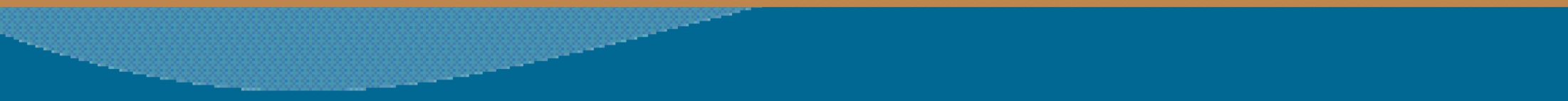 5
General Background of Substance Abuse
The process of becoming dependent on substances starts when large amounts of dopamine are released in the mid-brain region and are carried to the frontal lobes in the temple.  

The frontal lobes are, in reality, the organic seat of the personality.  That area controls the ability to reason and the ability to modulate emotions.

Substance abuse has nothing to do with bad character or weak willpower.

Substance abuse is a medical problem, not a moral problem, and every person suffering from this disease has the right to be treated with respect.
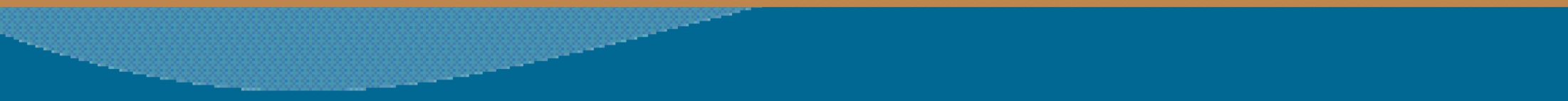 6
Principles of MI: Overcoming Resistance
A syllogism based on inductive reasoning:  
Confrontation promotes resistance.
Resistance is a major obstacle to change.
Ergo, if you wish to overcome resistance (to change), you must avoid confrontation.

The basic principle of MI is that confrontation doubles resistance to change.  That means that the MI format is based on a number of notions involved in helping people to see where their best interests lie.
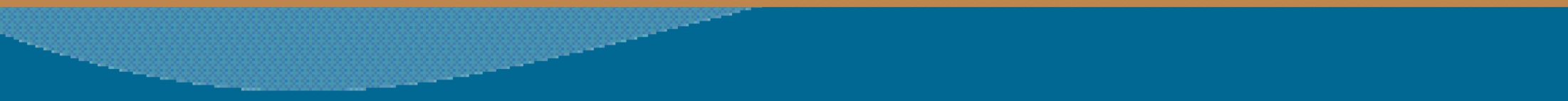 7
Principles of MI: Empathy
In order to do MI, we have to demonstrate empathy.     As a matter of fact, empathy is one of the most important aspects of MI philosophy as developed by Miller and Rollnick. The concept is usually referred to as “accurate empathy.”

The 1960’s therapist, Carl Rogers, claimed that low empathy counselors have poor success rates and high empathy counselors have high success rates.
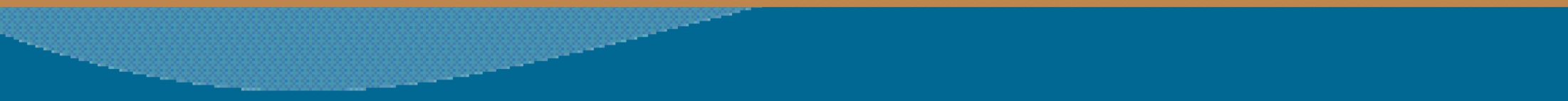 8
Principles of MI: Resolving Ambivalence
Another important principle of MI is to resolve a client’s ambivalence. Most substance abusers are caught between two contradictory beliefs:
“Yes, I have a problem.  No, I don’t have a problem.”

When you resolve an inmate’s ambivalence, change will take place.  Within this context, a lack of motivation can be seen as unresolved ambivalence.
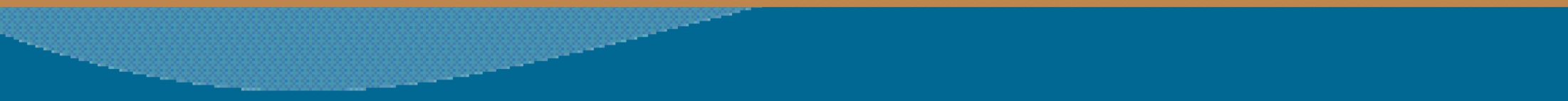 9
Principles of MI: Resolving Ambivalence
Communication with inmates should be based on collaboration, not upon a confrontation.  Lasting change needs to come from within, not from without.

Ambivalence, therefore, is both natural and good, as it acts a s a precursor to change. 

We need to help inmates resolve their conflicts and see the gaps between their desired goals and their current behavior.
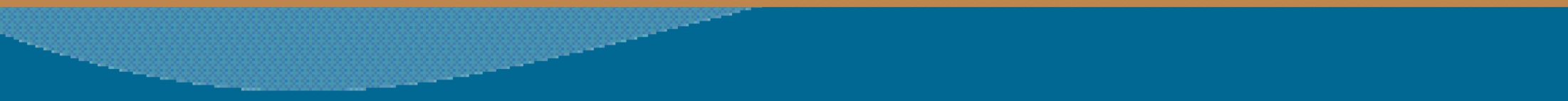 10
Some MI Rules
“Roll with the Resistance”
Don’t respond to the inmate’s resistance in a critical or hostile way.
“Island Hop” the inmate’s resistance – be very flexible.

Avoid Argumentation 
It’s very counterproductive and leads to the inmate becoming increasingly resistant to change.
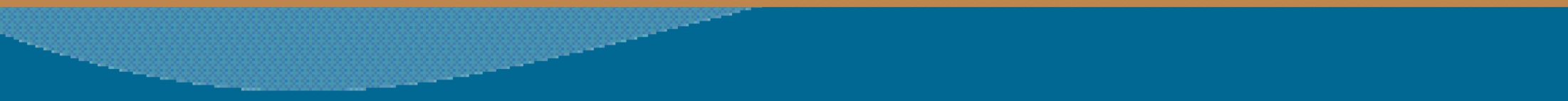 11
Some MI Rules
Change Talk
Involves an inventory of the disadvantages of the status quo and the advantages of change.
Counselors need to reinforce change talk, remembering to build motivation by resolving ambivalence.

Resistance Talk 
Recitation of the disadvantages of change – always an indication of resistance which ultimately needs to be addressed.
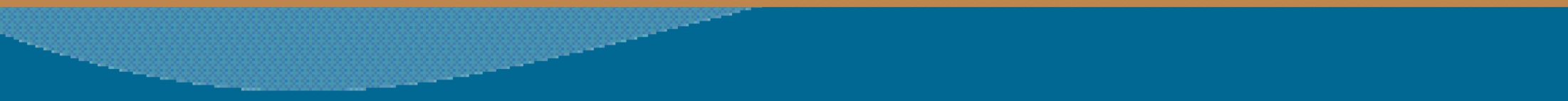 12
Some MI Rules
Evocative Questions

Always ask open-ended questions.  Your questions should focus on helping the inmate to begin to question his / her behavior.  For example:

“I can sense that you feel frustrated and a bit anxious.  How
     would you like things to be different?”

“What values and hopes do you have for your life?  In the
     best of worlds, what dreams do you have that you are not
     fulfilling?  Let’s talk about it.”
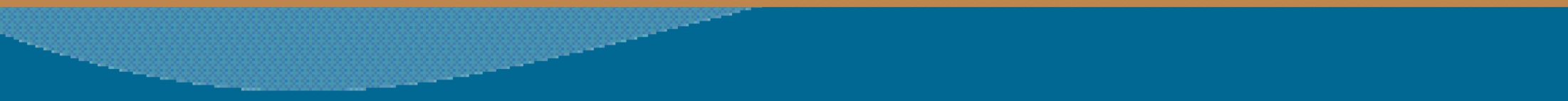 13
Some MI Rules
Evocative Questions (cont.)

“If you decided to change, what would the future look like for
        you?  What was it like before you started to use substances?”

“If we explore the gaps between your long-term hopes and
	  your current behavior, what are some of the advantages that
	  change would bring to your life?”

“How would you like things to be different in your life?”
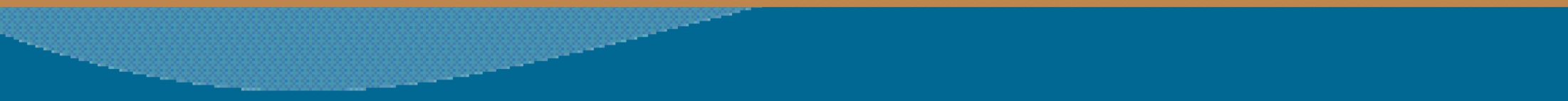 14
Some MI Rules
Listening Skills

It is important to give continuing reinforcement to inmates to the effect that they are in control of their lives.  By doing this, you reinforce the notion that only the individual can change his/her life.
The old adage, “If at first you don’t succeed, try, try again.”  You need to repeatedly tell the inmate that you are not going to change him/her, that he/she is going to take responsibility for that event.
By demonstrating to inmates that you are listening to them, you show them respect.  For example:
“I hear what you’re saying, Bill.  You’re saying that you don’t want to be
     told what to do.”
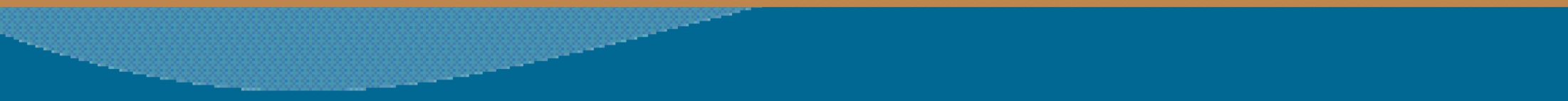 15
Some MI Rules
Nobody wants to be told what they don’t want to hear

That leads to confrontation, and confrontation is the antithesis of change. 

Encouraging change talk
Recognizing the disadvantages of not changing and expressing optimism about his/her ability to changes is the place we want inmates to arrive at.
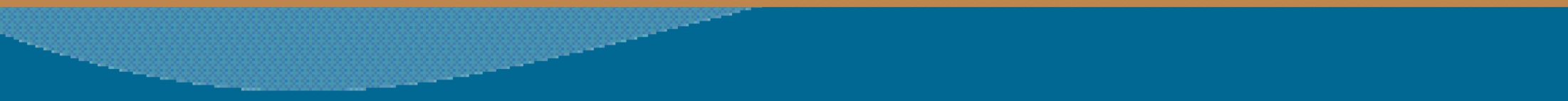 16
Some MI Rules
We want inmates to move toward change and away from resistance

The reasons to change spring from a person’s own values and goals.  Change helps an inmate get “unstuck” and resolve his/her ambivalence. 

Clarifying ambivalence and values – one way to resolve ambivalence is to learns what the inmate holds most dear.     What goals and values are central to his/her life?
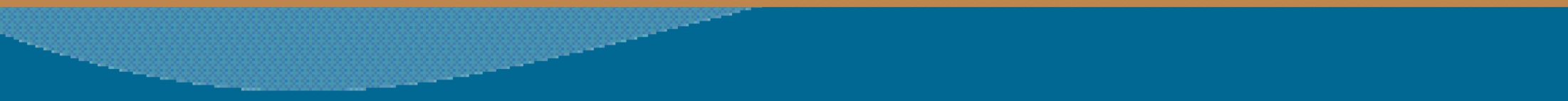 17
Some MI Rules
How you respond to resistance is the key

Basically, you should respond to resistance by using non-resistance. 

Overcoming resistance is at the heart of change.

How might you bring on change with an inmate?                          You may choose to enhance his/her confidence by discussing past life successes.  Or you may simply wish to do some brainstorming with him/her in order to stimulate creative thinking.
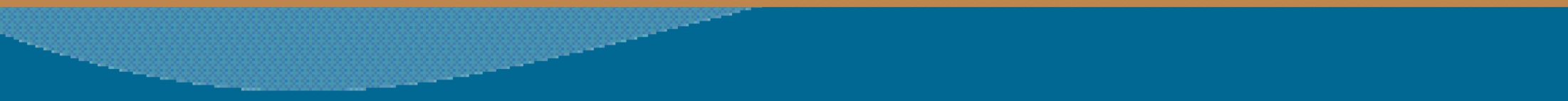 18
Some MI Rules
Understanding ambivalence

It does not disappear just because the change process is staring.
Avoid the “Here’s what you do …” approach.
Only give advice to the inmate if you are directly asked for it, and if you give advice, let the inmate know that he/she if free to ignore it.  

Resistance needs empathy
Inmates need to be constantly told, “This is your decision, I can’t make it for you.”

Beware of the “expert  trap”.
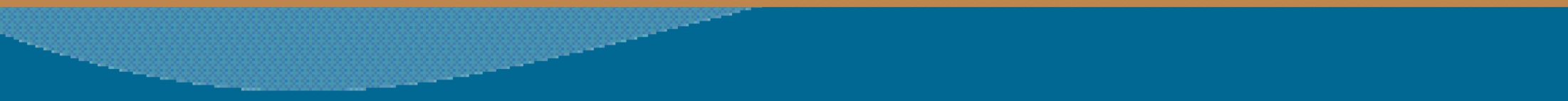 19
Some MI Rules
MI is a process, not a curriculum

The curriculum needs to master the process of expressing empathy, understanding the discrepancy between inmates’ behavior and their goals (“developing discrepancy”), and showing personal concern for the inmate.
Never respond to an inmate’s responses in a judgmental manner.

Reflective listening should include statements of support.
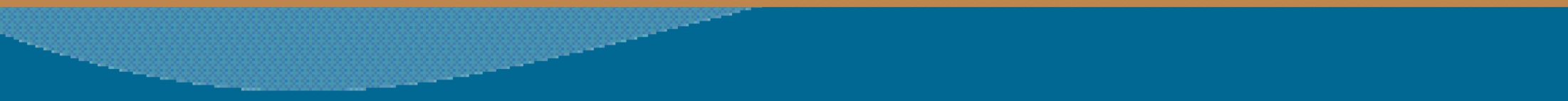 20
Some MI Rules
MI is the opposite of confrontation

Confrontation often results in the inmate defending a “no change” position.  Ideally, we want the individual to advance the notion of change, and in that sense, change becomes a shared decision.
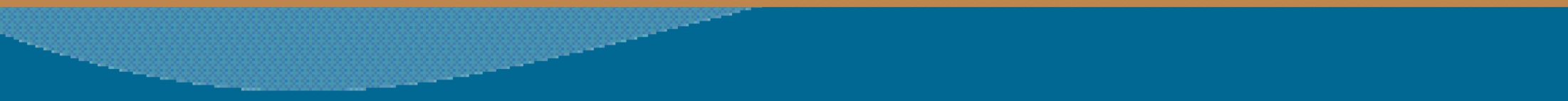 21
Summary
MI is defined as a “client-centered, directive method for enhancing intrinsic motivation to change by resolving ambivalence.”
It’s up to the counselor to help inmates become “unstuck” from their conflicts.  If done effectively, MI will have the inmate advancing the reasons for change.
MI helps inmates hear what they don’t want to hear.  This occurs without backing them into a corner.
To repeat Rogers’ dictum, counselors must be warm, empathic, and genuine with their clients.
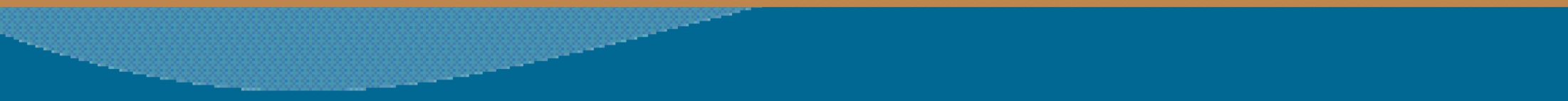 22
Summary
MI says, “Remember, it’s a dance, not a wrestling match.”
Within this framework, humiliation, guilt, and shame are never used.
Resolving ambivalence and conflict are the precursors of MI change.
The approach is never “I will change you” – the approach is always  “I can help you to change.”
MI’s goals, again, are to develop high levels of change talk and low levels of resistance.
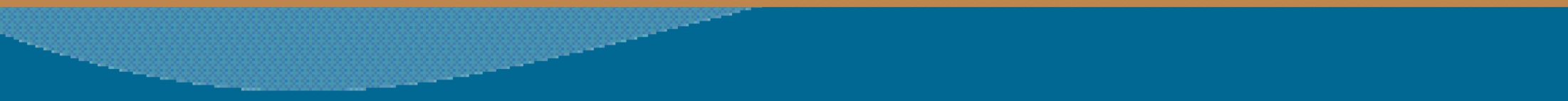 23
Next Presentation
Criminal and Addictive Thinking
January 18, 2012 2:00-3:00 PM EST
Thinking errors in criminals continue to expand into almost all areas of their lives and they regularly fail to deter their distorted thinking which results in regular violence and harm of others. These thinking errors are similar for the addicted offender as well, leading to substance use and criminal activity. This webinar is an overview of the criminal and addictive thinking patterns and their similarities, tactics used by the addicted offender in an effort to mask their criminogenic needs, and "the lack of time perspective" which prevents them from learning from their experiences.
 
After completing this webinar, participants will be able to: 
 
Identify how many patterns are the same between criminal and addictive thinking; 
Define at least three criminal thinking patterns; and
Identify at least three characteristics of the "lack of time perspective".
 
Presenter: Phillip Barbour
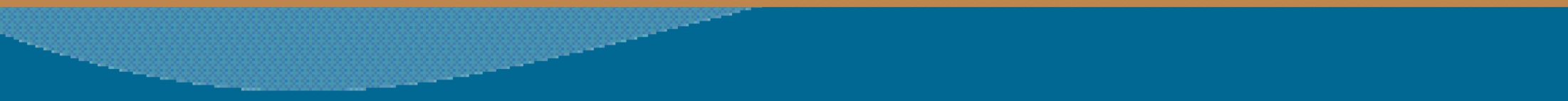 24